Burton Elementary
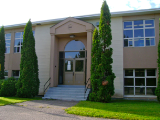 Candace Clowe, Burton Resident since 2007
ADHD affects approx. 5% of school aged children

Sleep problems and disorders are prevalent at this age

inadequate sleep can impact on their ability to learn in school
Closing Of Burton Elementary
Earlier bus and start times

studies show that average children are at a direct disadvantage 

an increased risk for sleep disorders and poor performance in school.
Travel to Oromocto
Waiting for bus in the dark

Some students waiting on Main Road

Roads are often unkept and snow build up cause children to wait further into the street

Low visibility of students to drivers during morning commute
Burton Elementary Activities
All student Christmas Concert Participation
All student skating program
Terry Fox Run
Student of the Months
Remembrance Day Ceremony
Parent invited assemblies
Family days
End of year picnic
Bus buddy program
Arrive safe program
Local apple picking
Clusters
Organized physical activities at recess
Halloween party
Bucket filler Program
Sustainability Study Criteria
1. Low/declining Enrollment:  70% capacity

2. Health and Safety: Only 1 Priority project

3. Quality of Education: Not in question

4. Transportation: timings on the bus increased putting the children of Burton at a known disadvantage at such vulnerable years. 

5. Finance: Minor increase

6. Impact on local Community: Negative. Potential to decrease home values

7. Impact on other schools: Increased students and decreased ability for participation in school activities (concerts and skating programs)

8. Economic Development: Stop the before/after school daycare. A program that has gained much interest in the community that will lead to increased employment and in turn make Burton Elementary profitable.
Burton Elementary School
70% Capactiy
49 students
K-2 School 
Catchment lines do not contain all eligible Burton residents
Growing/Expanding community
Increase start time, putting children at disadvantage
? Decrease home value and appeal of Community